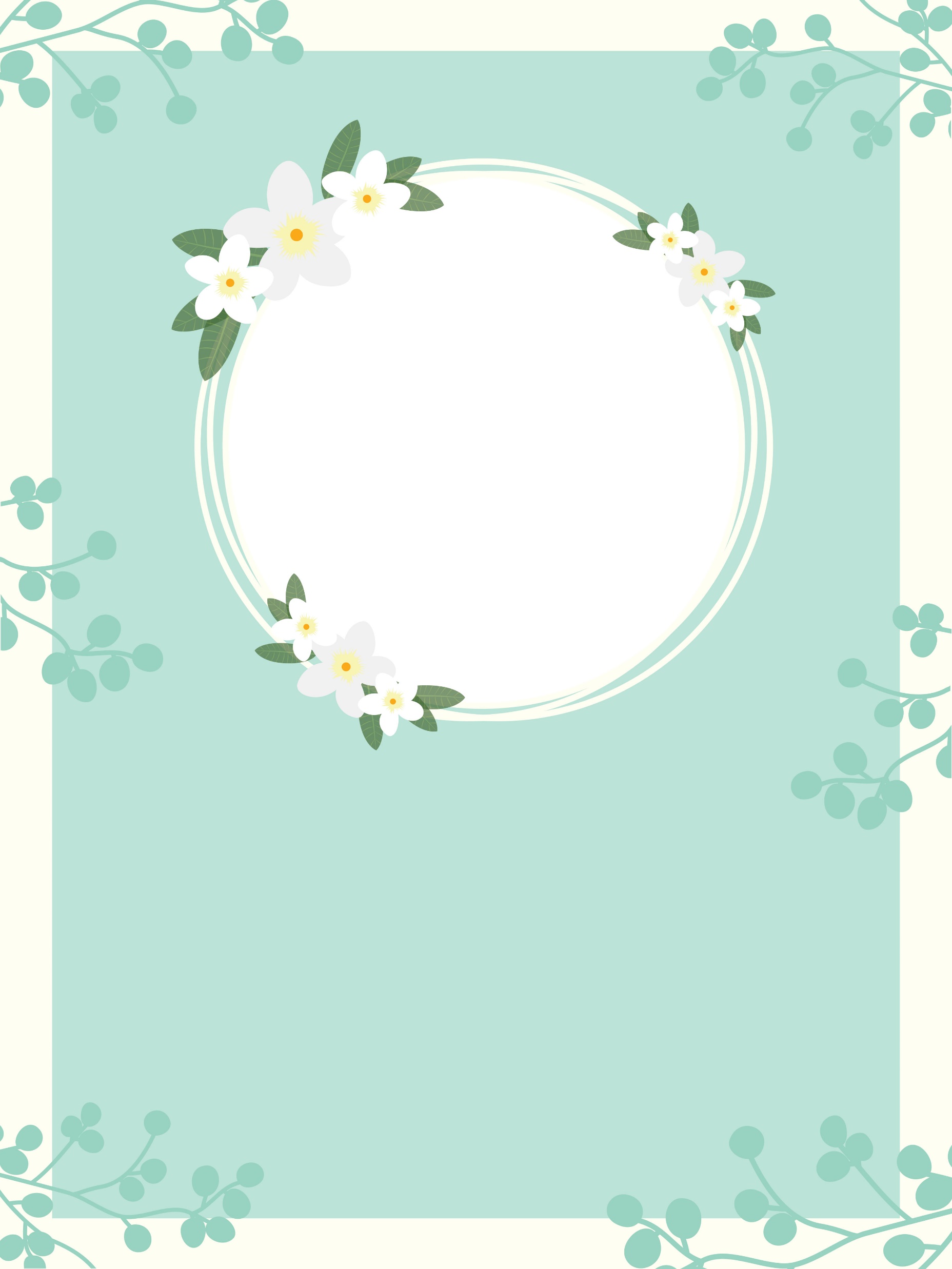 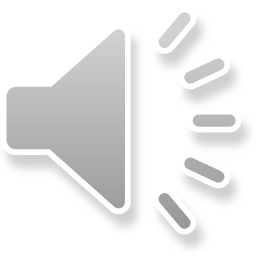 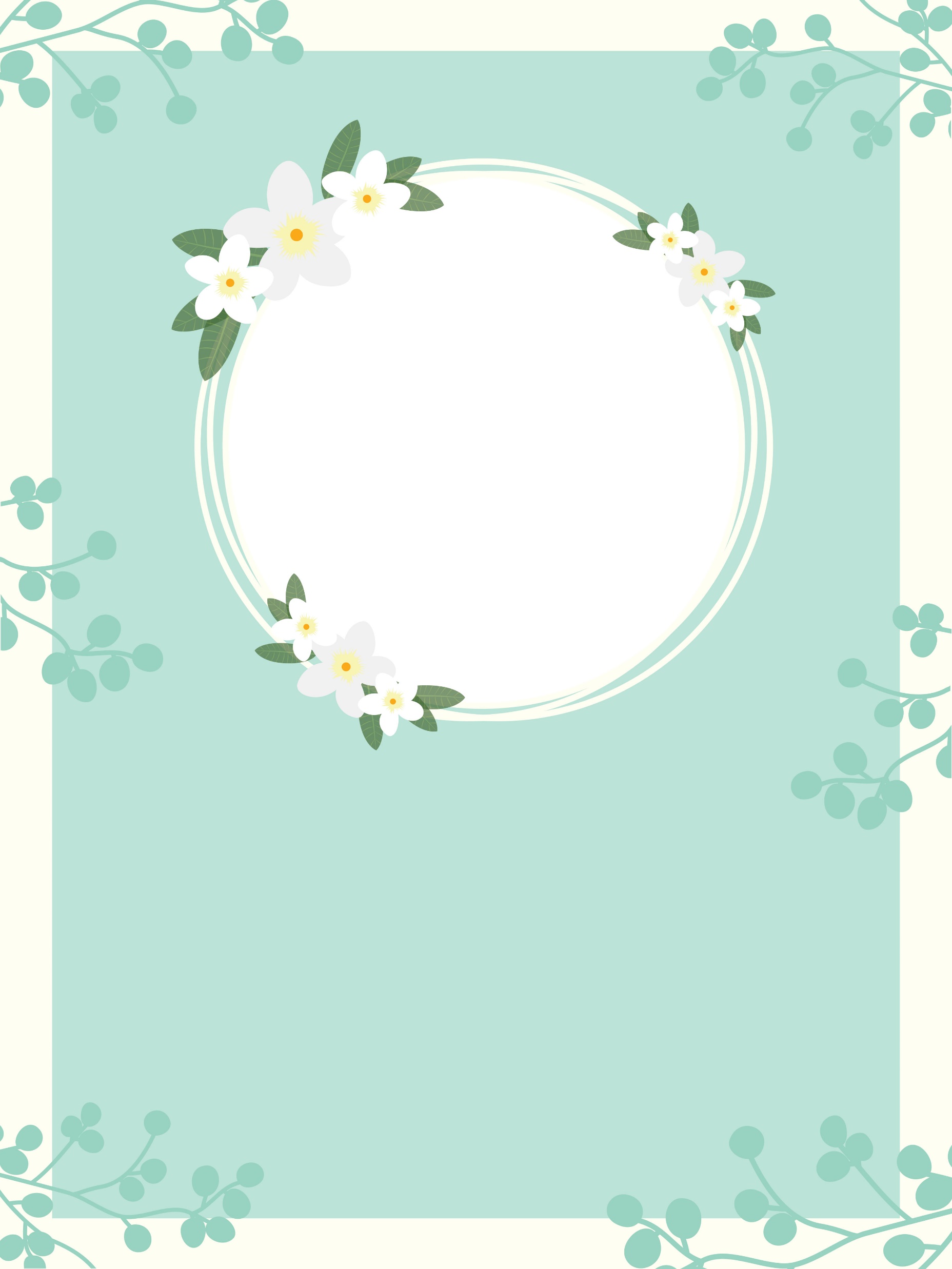 精致水彩新汇报通用PPT
绿色淡雅
通用PPT模板
Sweet and fresh Work Report Powerpoint Template
There is no one who loves pain itself, who seeks after it and wants to have it, simply because it is pain...
汇报人：熊猫
工作总结
论文答辩
说课教育
汇报人：PPT汇
目录
CONTENTS
02
04
请在此处输入您的标题
01
03
请在此处输入您的标题
请在此处输入您的标题
请在此处输入您的标题
PART 01
点击输入标题一
Kapok is a very beautiful flower.I like it best.It has straight trunk,and beautiful flowers.The color of the flower is usually redwhich is very popular among Chinese.
点击添加标题
CLICK TO ADD CAPTION TEXT
标题文本预设
此部分内容作为文字排版占位显示 （建议使用主题字体）如需更改请在（设置形状格式）菜单下（文本选项）中调整
标题
标题
标题
标题
标题
标题
标题文本预设
此部分内容作为文字排版占位显示（建议使用主题字体）如需更改请在（设置形状格式）菜单下（文本选项）中调整此部分内容作为文字排版占位显示（建议使用主题字体）如需更改请在（设置形状格式）菜单下（文本选项）中调整
点击添加标题
CLICK TO ADD CAPTION TEXT
此部分内容作为文字排版占位显示（建议使用主题字体）
04
标题文本预设
此部分内容作为文字排版占位显示（建议使用主题字体）
03
此部分内容作为文字排版占位显示，
建议使用主题字体，已保持全文档文本格式的统一
关键词
02
01
关键词
关键词
此部分内容作为文字排版占位显示（建议使用主题字体）
关键词
此部分内容作为文字排版占位显示（建议使用主题字体）
点击添加标题
CLICK TO ADD CAPTION TEXT
标题文本预设
标题文本预设
标题文本预设
此部分内容作为文字排版占位显示 （建议使用主题字体）
此部分内容作为文字排版占位显示 （建议使用主题字体）
此部分内容作为文字排版占位显示 （建议使用主题字体）
点击添加标题
CLICK TO ADD CAPTION TEXT
标题文本预设
标题文本预设
标题文本预设
标题文本预设
此部分内容作为文字排版占位显示（建议使用主题字体）
此部分内容作为文字排版占位显示（建议使用主题字体）
此部分内容作为文字排版占位显示（建议使用主题字体）
此部分内容作为文字排版占位显示（建议使用主题字体）
点击添加标题
CLICK TO ADD CAPTION TEXT
标题文本预设
此部分内容作为文字排版占位显示（建议使用主题字体）
标题文本预设
标题文本预设
标题文本预设
标题文本预设
标题文本预设
此部分内容作为文字排版占位显示（建议使用主题字体）
此部分内容作为文字排版占位显示（建议使用主题字体）
标题文本预设
标题文本预设
标题文本预设
标题文本预设
此部分内容作为文字排版占位显示（建议使用主题字体）
此部分内容作为文字排版占位显示（建议使用主题字体）
点击添加标题
CLICK TO ADD CAPTION TEXT
标题文本预设
此部分内容作为文字排版占位显示（建议使用主题字体）
标题文本预设
此部分内容作为文字排版占位显示（建议使用主题字体）
标题文本预设
此部分内容作为文字排版占位显示（建议使用主题字体）
标题文本预设
此部分内容作为文字排版占位显示（建议使用主题字体）
PART 02
点击输入标题二
Kapok is a very beautiful flower.I like it best.It has straight trunk,and beautiful flowers.The color of the flower is usually redwhich is very popular among Chinese.
点击添加标题
CLICK TO ADD CAPTION TEXT
标题文本预设
关键词
此部分内容作为文字排版占位显示（建议使用主题字体）
标题文本预设
关键词
此部分内容作为文字排版占位显示（建议使用主题字体）
标题文本预设
关键词
此部分内容作为文字排版占位显示（建议使用主题字体）
标题文本预设
关键词
此部分内容作为文字排版占位显示（建议使用主题字体）
点击添加标题
CLICK TO ADD CAPTION TEXT
关键词
关键词
关键词
关键词
关键词
关键词
标题文本预设
标题文本预设
标题文本预设
标题文本预设
此部分内容作为文字排版占位显示（建议使用主题字体）
此部分内容作为文字排版占位显示本图示由iSlide 设计提供 
www.islide.cc
此部分内容作为文字排版占位显示（建议使用主题字体）
此部分内容作为文字排版占位显示本图示由iSlide 设计提供 
www.islide.cc
点击添加标题
CLICK TO ADD CAPTION TEXT
关键词
关键词
标题文本预设
标题文本预设
此部分内容作为文字排版占位显示（建议使用主题字体）
此部分内容作为文字排版占位显示（建议使用主题字体）
标题文本预设
此部分内容作为文字排版占位显示（建议使用主题字体）如需更改请在（设置形状格式）菜单下（文本选项）中调整
此部分内容作为文字排版占位显示（建议使用主题字体）
点击添加标题
CLICK TO ADD CAPTION TEXT
100%
80%
80%
80%
50%
70%
60%
62%
55%
30%
50%
50%
标题文本预设
标题文本预设
标题文本预设
标题文本预设
40%
此部分内容作为文字排版占位显示（建议使用主题字体）
此部分内容作为文字排版占位显示（建议使用主题字体）
此部分内容作为文字排版占位显示（建议使用主题字体）
此部分内容作为文字排版占位显示（建议使用主题字体）
0%
2010
2011
2012
2013
2014
2018
2018
2018
2018
点击添加标题
CLICK TO ADD CAPTION TEXT
标题文本预设
标题文本预设
标题文本预设
标题文本预设
此部分内容作为文字排版占位显示（建议使用主题字体）
此部分内容作为文字排版占位显示（建议使用主题字体）
此部分内容作为文字排版占位显示（建议使用主题字体）
此部分内容作为文字排版占位显示（建议使用主题字体）
PART 03
点击输入标题三
Kapok is a very beautiful flower.I like it best.It has straight trunk,and beautiful flowers.The color of the flower is usually redwhich is very popular among Chinese.
点击添加标题
CLICK TO ADD CAPTION TEXT
标题文本预设
标题文本预设
标题文本预设
此部分内容作为文字排版占位显示 （建议使用主题字体）
此部分内容作为文字排版占位显示 （建议使用主题字体）
此部分内容作为文字排版占位显示 （建议使用主题字体）
标题文本预设01
标题文本预设03
标题文本预设02
点击添加标题
CLICK TO ADD CAPTION TEXT
本页面适用于演示阅读类型的PPT
高密度的文本排列
替换图示中的图标
替换图示中的图标
1.选中PPT页面中图示里的图标（可按住shift键多选）；2.在iSlide菜单面板打开“图标库”，单击左键即可进行替换操作；可以将PPT中绘制的任何形状替换为iSlide图标库中的图标；所有使用iSlide插入的图标均为矢量格式；所有单独的图标或图形（非组合）均可以使用iSlide图标库功能一键替换为图标
1.选中PPT页面中图示里的图标（可按住shift键多选）；2.在iSlide菜单面板打开“图标库”，单击左键即可进行替换操作；可以将PPT中绘制的任何形状替换为iSlide图标库中的图标；所有使用iSlide插入的图标均为矢量格式；所有单独的图标或图形（非组合）均可以使用iSlide图标库功能一键替换为图标
标题文本预设
标题文本预设
标题文本预设
标题文本预设
点击添加标题
CLICK TO ADD CAPTION TEXT
标题文本预设
标题文本预设
标题文本预设
标题文本预设
此部分内容作为文字排版占位显示 （建议使用主题字体）
此部分内容作为文字排版占位显示 （建议使用主题字体）
此部分内容作为文字排版占位显示 （建议使用主题字体）
此部分内容作为文字排版占位显示 （建议使用主题字体）
点击添加标题
CLICK TO ADD CAPTION TEXT
标题文本预设
标题文本预设
标题文本预设
标题文本预设
此部分内容作为文字排版占位显示 （建议使用主题字体）
此部分内容作为文字排版占位显示 （建议使用主题字体）
此部分内容作为文字排版占位显示 （建议使用主题字体）
此部分内容作为文字排版占位显示 （建议使用主题字体）
PART 04
点击输入标题四
Kapok is a very beautiful flower.I like it best.It has straight trunk,and beautiful flowers.The color of the flower is usually redwhich is very popular among Chinese.
点击添加标题
CLICK TO ADD CAPTION TEXT
标题文本预设
标题文本预设
标题文本预设
标题文本预设
此部分内容作为文字排版占位显示（建议使用主题字体）
此部分内容作为文字排版占位显示（建议使用主题字体）
此部分内容作为文字排版占位显示（建议使用主题字体）
此部分内容作为文字排版占位显示（建议使用主题字体）
关键词
关键词
关键词
关键词
95%
75%
50%
15%
点击添加标题
CLICK TO ADD CAPTION TEXT
此部分内容作为文字排版占位显示（建议使用主题字体）
标题文本预设
标题文本预设
标题文本预设
此部分内容作为文字排版占位显示（建议使用主题字体）
此部分内容作为文字排版占位显示（建议使用主题字体）
此部分内容作为文字排版占位显示（建议使用主题字体）
此部分内容作为文字排版占位显示（建议使用主题字体）
此部分内容作为文字排版占位显示（建议使用主题字体）
此部分内容作为文字排版占位显示（建议使用主题字体）
点击添加标题
CLICK TO ADD CAPTION TEXT
此部分内容作为文字排版占位显示（建议使用主题字体）
此部分内容作为文字排版占位显示（建议使用主题字体）
此部分内容作为文字排版占位显示（建议使用主题字体）
此部分内容作为文字排版占位显示（建议使用主题字体）
点击添加标题
CLICK TO ADD CAPTION TEXT
标题文本预设
此部分内容作为文字排版占位显示（建议使用主题字体）
标题文本预设
此部分内容作为文字排版占位显示（建议使用主题字体）
标题文本预设
此部分内容作为文字排版占位显示（建议使用主题字体）
标题文本预设
标题文本预设
此部分内容作为文字排版占位显示（建议使用主题字体）
此部分内容作为文字排版占位显示（建议使用主题字体）
点击添加标题
CLICK TO ADD CAPTION TEXT
05
04
01
03
02
标题文本预设
标题文本预设
标题文本预设
标题文本预设
标题文本预设
此部分内容作为文字排版占位显示 （建议使用主题字体）
此部分内容作为文字排版占位显示 （建议使用主题字体）
此部分内容作为文字排版占位显示 （建议使用主题字体）
此部分内容作为文字排版占位显示 （建议使用主题字体）
此部分内容作为文字排版占位显示 （建议使用主题字体）
点击添加标题
CLICK TO ADD CAPTION TEXT
此部分内容作为文字排版占位显示（建议使用主题字体）。
此部分内容作为文字排版占位显示（建议使用主题字体）。
关键词
关键词
标题文本预设
标题文本预设
标题文本预设
标题文本预设
此部分内容作为文字排版占位显示（建议使用主题字体）。
此部分内容作为文字排版占位显示（建议使用主题字体）。
关键词
关键词
点击添加标题
CLICK TO ADD CAPTION TEXT
6月
7月
8月
9月
10月
关键词
添加文本内容
关键词
添加文本内容
关键词
添加文本内容
关键词
添加文本内容
关键词
添加文本内容
关键词
添加文本内容
关键词
添加文本内容
关键词
添加文本内容
关键词
添加文本内容
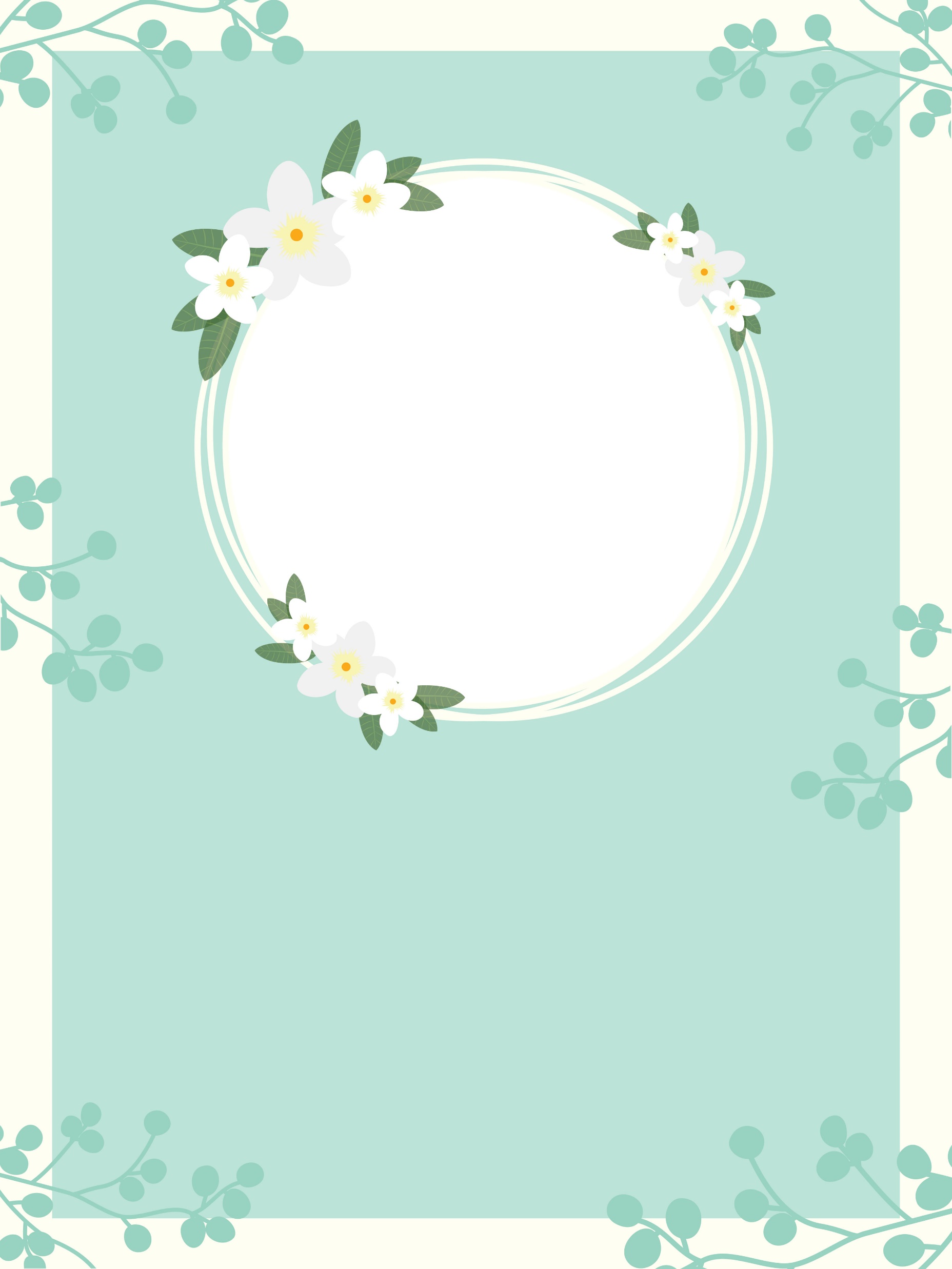 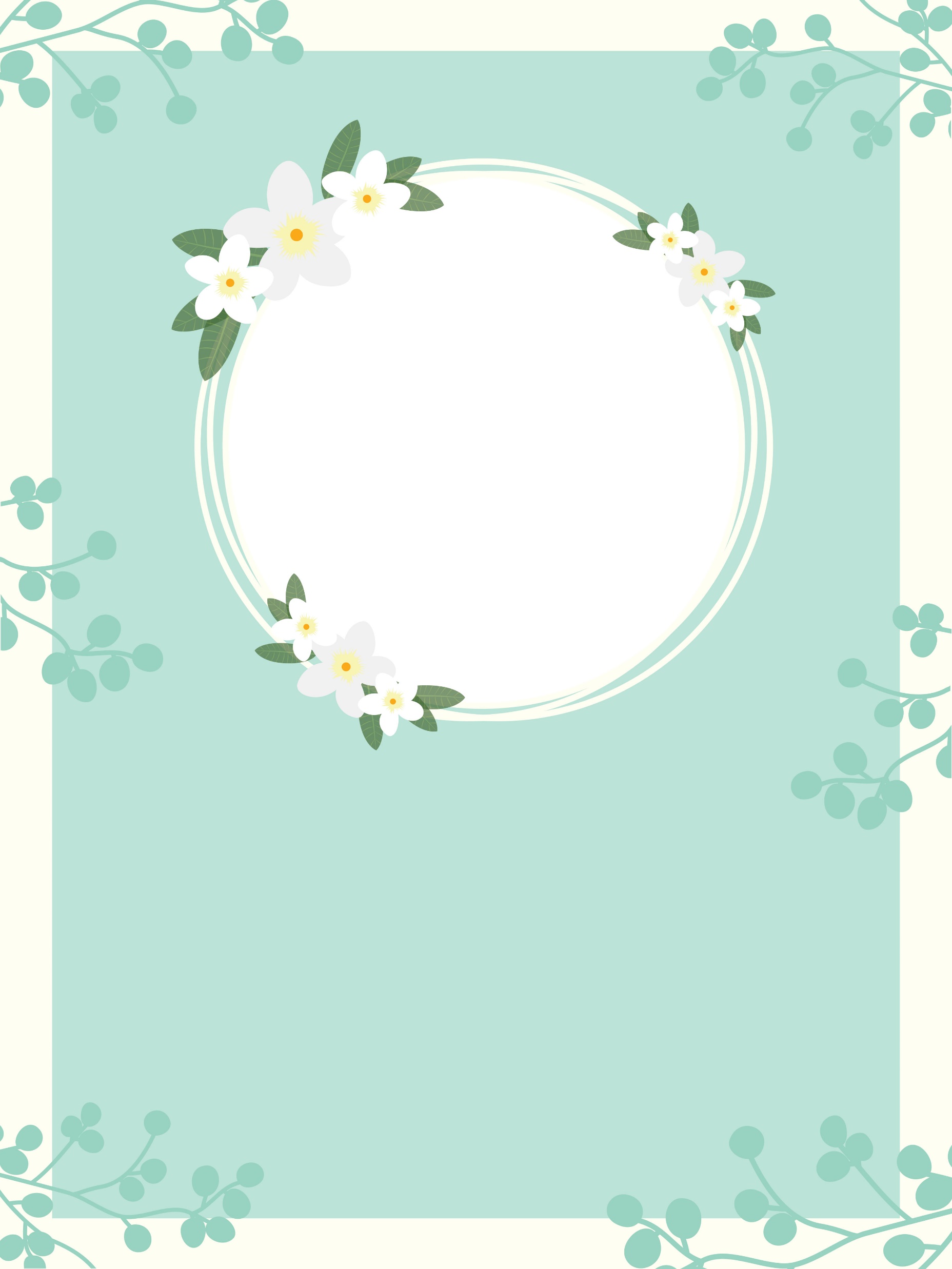 精致水彩新汇报通用PPT
感谢聆听
Sweet and fresh Work Report Powerpoint Template
There is no one who loves pain itself, who seeks after it and wants to have it, simply because it is pain...
汇报人：熊猫
工作总结
论文答辩
说课教育
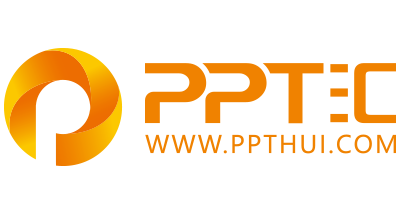 上万精品PPT模板全部免费下载
PPT汇    www.ppthui.com
PPT模板下载：www.ppthui.com/muban/            行业PPT模板：www.ppthui.com/hangye/
工作PPT模板：www.ppthui.com/gongzuo/         节日PPT模板：www.ppthui.com/jieri/
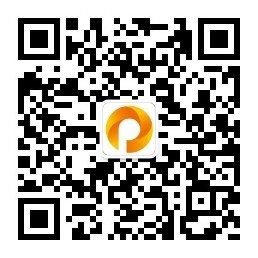 扫描关注公众号“PPT汇”收藏网站防止遗忘/免费获取更多精选PPT模板下载资源
[Speaker Notes: 模板来自于 https://www.ppthui.com    【PPT汇】]
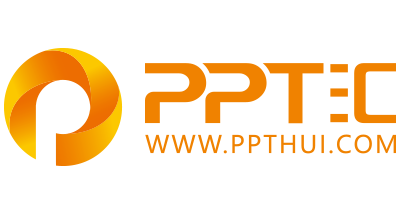 10000+套精品PPT模板全部免费下载
www.ppthui.com
PPT汇

PPT模板下载：www.ppthui.com/muban/            行业PPT模板：www.ppthui.com/hangye/
工作PPT模板：www.ppthui.com/gongzuo/         节日PPT模板：www.ppthui.com/jieri/
党政军事PPT：www.ppthui.com/dangzheng/     教育说课课件：www.ppthui.com/jiaoyu/
PPT模板：简洁模板丨商务模板丨自然风景丨时尚模板丨古典模板丨浪漫爱情丨卡通动漫丨艺术设计丨主题班会丨背景图片

行业PPT：党政军事丨科技模板丨工业机械丨医学医疗丨旅游旅行丨金融理财丨餐饮美食丨教育培训丨教学说课丨营销销售

工作PPT：工作汇报丨毕业答辩丨工作培训丨述职报告丨分析报告丨个人简历丨公司简介丨商业金融丨工作总结丨团队管理

More+
[Speaker Notes: 模板来自于 https://www.ppthui.com    【PPT汇】]